Hoạt động nhận biết
(Nhận biết tập nói)
Đề tài: ĐẶc điểm mùa xuânLứa tuổi: 24-36 tháng tuổiThời gian: 10’-15’Người thực hiện: nguyễn hương sen
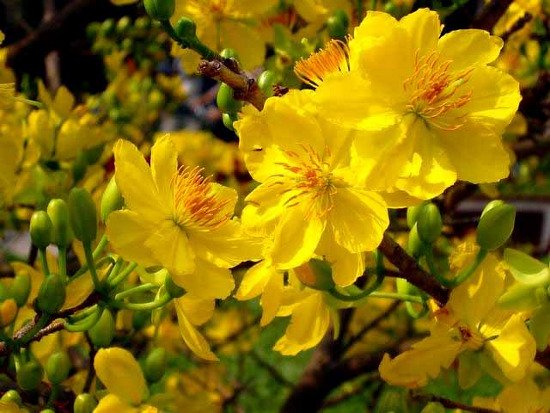 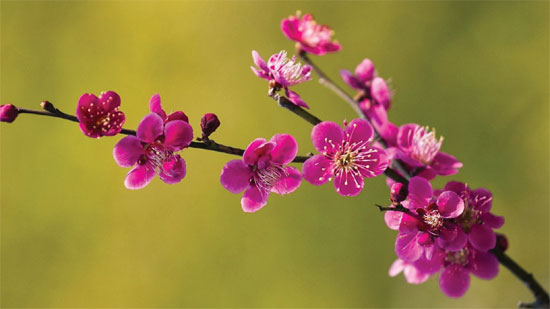 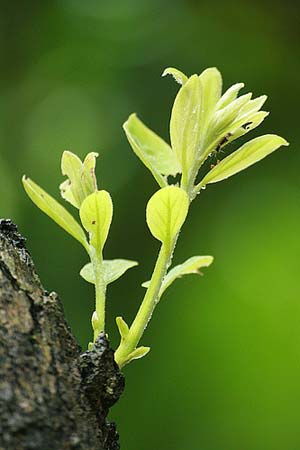 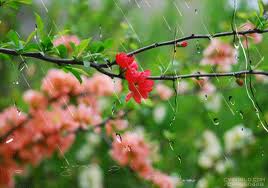 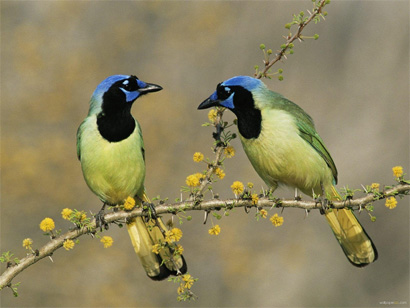